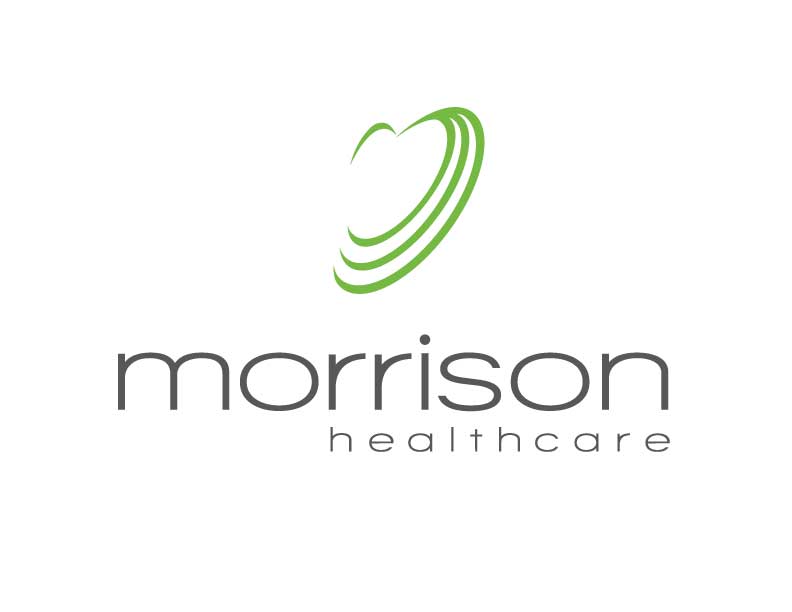 Interprofessional Collaborative Practice Among
Dietitians, Physicians, and Nurses in a Hospital Setting
Maria Daw, Dietetic Intern
Medical Center, Navicent Health, Macon, GA
Email: mariabdaw13@gmail.com
Methods:
Data was collected from thirty random participants within the interdisciplinary teams of ICUs at Medical Center, Navicent Health.  Healthcare  professionals practicing as part of an interdisciplinary team in units where the Dietetic Intern was assessing patients were randomly asked to participate in the survey.  Participants included seven doctors, sixteen nurses, and seven dietitians.  






Participants signed a consent form, completed demographic information, and then completed a Self-Assessed Collaboration Skills Instrument (SACS).  The SACS instrument consisted of eleven questions and used a 7-point scale consisting of: strongly agree, agree, somewhat agree, neutral, somewhat disagree, disagree, and strongly disagree.  All participants received the same SACS with the same answer options.

Data was organized, tabulated and reported using Microsoft Excel, and via Survey Monkey.
Abstract:
There is a demand for quality patient care in hospitals that depend on the collaboration of doctors, nurses, and dietitians.  The interdisciplinary team must have continuous collaboration to provide individualized care to meet the patients’ specific needs.

The study aimed to explore the interdisciplinary collaborative practice among doctors, nurses and dietitians in a hospital setting.  The study results were further utilized to gain insight into the perceptions of collaborative practice within each discipline.  

The randomized study was conducted at Medical Center, Navicent Health, a 637 bed, Level 1 Trauma Center in Macon, Georgia.

Data was collected from thirty random participants of the interdisciplinary teams. Participants completed demographic questions, a consent form, and an eleven question Self-Assessed Collaboration Skills Instrument (SACS).  The information was then analyzed using Microsoft Excel and Survey Monkey.

Participants that received IP collaboration education and those that did not receive the education all indicated value in interprofessional collaboration for improved performance and quality patient care.  Therefore, results do not indicate a positive correlation between an interprofessional (IP) collaboration education during formal education and effective IP practice in a hospital setting.
Results & Discussion:
The SACS Instrument questions with overall results are demonstrated below:

Q1: I share information with others easily.
Q2: It is hard for me to share my ideas with others.
Q3: I routinely listen to the opinions of my fellow team members.
Q4: I regularly acknowledge the efforts of my team members.
Q5: I consistently support the efforts of others.
Q6: I frequently seek feedback from my team members about the quality of my work.
Q7: I routinely go out and get all the information I can from my teammates.
Q8: I encourage other team members to get involved in the decisions that affect the team.
Q9: I voice my ideas about how the team could work better together.
Q10: I consistently participate in team discussions with an open mind.
Q11: I seek out different views than my own during team discussions.
Results & Discussion:
Random participants that completed demographics and survey data include: 7 physicians, 16 nurses, and 7 dietitians.  46.7% of participants received at least one hour or more of interprofessional (IP) training during their formal education.

Physicians made of 23.3% of the participants. 43% (3 of the 7) have been practicing for 5-10 years and also received at least 1 credit hour of IP training during their formal education years.  Two physicians have been in practice for over 11 years or more and neither received formal training.  Two physicians did not answer the education question

Nurses made up 53.3% of the participants.  62.5% (10 of the 16) have been practicing for 1-4 years with six (60%) of these nurses receiving IP training during their formal education years.  Three nurses have been practicing for 5-10 years with all receiving IP training.  Two nurses have been practicing for 11-20 years and received over three hours of IP training.  Nurses included one with an associates degree, two with masters, and all others with bachelors degrees.

Dietitians made up 23.3% of the participants.  42.9% (3 of the 7) have been practicing for 5-10 years, three have been practicing for 11-20 years, and one has been practicing for over 30 years.  Three of the seven dietitians have masters degrees.  All of the dietitians reported to have not received any IP education during their formal education.









                                                             
The SACS instrument results had some outliers.  Some participants indicated they hesitate to voice their ideas about how the team could work better together and to share their ideas with others.  This was seen in all disciplines and in those practicing from 1-10 years.  Some participants indicated they do not frequently  seek feedback from team members on the quality of their work.  These was seen in all disciplines and those participating for 1-4 years and over 11 years.
Learning Outcome:
To explore the collaborative practices and perceptions of dietitians, physicians, and nurses in a hospital setting.
Conclusion:
Interprofessional collaboration is a critical component to improved quality patient care.  Overall, all 30 practitioners indicated they value the opinions of their peers and feel it is important to acknowledge and support their team members.  Participants that received IP collaboration education and those that did not receive the education all indicated value in interprofessional collaboration for improved performance and quality patient care.
Introduction:
Traditional physician-centered culture within hospitals and in healthcare education has historically been to practice and care for patients individually.(1)  This often results in different practitioners having different priorities for the patient and leads to suboptimal care.(1)

There is an increasing demand for improved quality patient care in hospitals with the implementation of interdisciplinary collaboration.(1)  This approach involves team members communicating and working together with open minds, respecting each team member’s discipline, showing respect and consideration for one another’s perspectives.(1,2,3)

Interdisciplinary team members that effectively communicate and work together have been shown to provide improved coordination of care and patient-centered shared-decision making, have reduced risk of errors, and provide quality care leading to optimized patient outcomes.(1,2,3,4)

Studies have shown that bringing awareness and short interdisciplinary education at undergraduate, post-graduate, and professional levels can improve a team members knowledge of their own and other’s discipline, teamwork, open collaboration, and attitude towards their professional role.(4,5)  Some literature suggest that repetitive practice of interdisciplinary collaboration is necessary for enhanced team identity and team working skills.(4)  

All studies agreed that there are challenges to effective interprofessional collaboration due to perceived imbalance in hierarchy and power between disciplines, and lack of understanding of each other’s skills and knowledge. (4,5,6)  Healthcare services are too intricate for one decision maker.  It is critical for all team members to contribute to the healthcare decisions to sustain high quality patient care. (4,5,6)
Implications/Future Research:
Future studies on receiving interprofessional collaboration education during formal education years to assess the effectiveness of the training in entry level practitioners.
References:
Vega CP, Bernard A.  Interprofessional collaboration to improve Health care: an introduction.  3/8/2017.  Mescape CME & Education page.  https://www.medscape.org/viewarticle/857823 Accessed 2/16/2019.
Gonzalo JD, Himes J, McGillen B, Shifflet V, Lehman E.  Interprofessional collaborative care characteristics and the occurrence of bedside interprofessional rounds: a cross-sectional analysis. BMC Health Serv Res. 2016; 16(1):459.   https://www.ncbi.nlm.nih.gov/pmc/articles/PMC5007992/.  Accessed 2/16/2019. 
Green BN, Johnson CD.  Interprofessional collaboration in research, education, and clinical practice: working together for a better future.  J Chiropr Educ. 2015 Mar; 29(1):1-10.
Becherraz C, El hakmaoui F.  Can a short exposure to an interprofessional education programme modify the first-year undergraduates ‘readiness for interprofessional learning?  J Med Educ Train. 2018;2(2) http://www.scientificoajournals.org/ pdf/jmet.1036.pdf.  Accessed 4/7/2019.
Cino K, Austin R, Casa C, Nebocat C, Spencer A.  Interprofessional ethics education seminar for undergraduate health science students: A pilot study.  J Interprof Care.  2018;32(2):239-241. https://www.tandfonline.com/doi/abs/10.1080/ 13561820.2017.1387771. Accessed 4/7/2019.
Bollen A, Harrison R, Asiani P, van Haastregt JCM.  Factors influencing interprofessional collaboration between community pharmacists and general practitioners – a systematic review. Health Soc Care Community. 12/20/2018:1-24. [online before print].  https://onlinelibrary.wiley.com/doi/full/10.1111/hsc.12705.  Accessed 2/17/2019.
Acknowledgement:
Thanks to Millie Smith, who provided the opportunity to collect data on interprofessional collaboration at Medical Center, Navicent Health.